Using ARM Data Sets of Tropical Clouds to Evaluate Earth System Models
ARM     Model
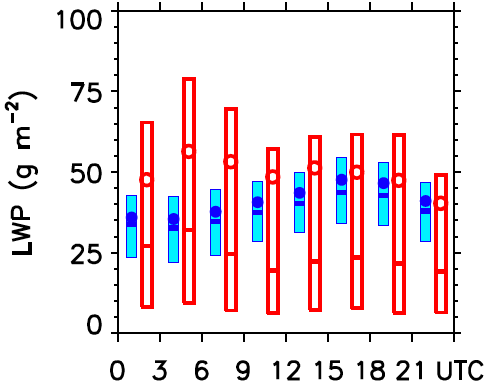 Objective
Evaluate the ability of Earth system models to simulate various tropical cloud types, their seasonal and diurnal variations, meteorological fields, and cloud radiative effects
Approach
Analyze long-term cloud, radiation, and sounding data from the DOE Atmospheric Radiation Measurement (ARM) Climate Research Facility’s Tropical Western Pacific (TWP) sites 
Compare Community Atmosphere Model version 5 (CAM5) simulations against ARM TWP observations to identify model errors and deficiencies
Impact
Model errors in the seasonal cycle of cloudiness found to depend on model resolution
Model errors in deep convection affected the vertical distribution and diurnal cycle of stratiform clouds through transport of vapor and/or detrainment of liquid and ice
Approach can be adapted for evaluating other Earth system models
Comparison of diurnal cycle of liquid water path (top) and total cloud fraction (bottom) between the CAM5 (blue) and ARM observations (red) at the TWP-Manus site in Papua New Guinea. Boxes denote the 25th, 50th, and 75th percentiles, and the mean values are marked with a circle.
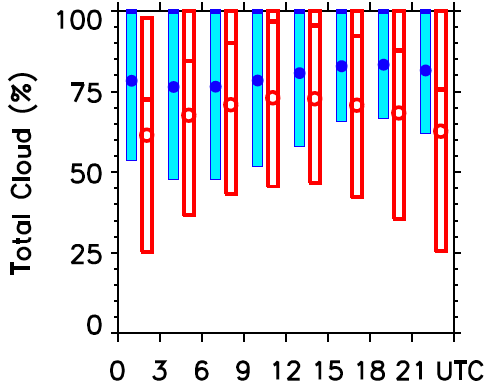 Wang H, CD Burleyson, P-L Ma, JD Fast, and PJ Rasch. 2018. “Using the Atmospheric Radiation Measurement (ARM) Datasets to Evaluate Climate Models in Simulating Diurnal and Seasonal Variations of Tropical Clouds.” Journal of Climate 31:3301-3325. DOI: 10.1175/JCLI-D-17-0362.1
[Speaker Notes: http://www.pnnl.gov/science/highlights/highlights.asp?division=749]